Analýza bezpečnosti dopravy a návrh opatření k jejímu zvýšení na průsečné křižovatce silnic I/20, III/02019 a místní komunikace ve městě Blatná
Autor bakalářské práce: Ladislav Matějka
Vedoucí bakalářské práce: Ing. Bc. Jiří Hanzl, Ph.D.
Oponent bakalářské práce: Ing. Gabriela Habánová
Motivace a důvody křešení daného problému
Využitelnost v praxi


Aktuální problematika


Osobní zájem ohledně problematiky zklidňování dopravy
Cíl práce
Provedení vlastního dopravního průzkumu, místního šetření a zpracování veřejně dostupných statistik nehodovosti

Analýza bezpečnosti silničního provozu ve vybrané lokalitě města Blatná

Návrh opatření ve formě trvalého dopravního značení a stavebních úprav vedoucích ke zvýšení bezpečnosti.
Předmětná lokalitaPrůsečná křižovatka v Blatné, okr. Strakonice
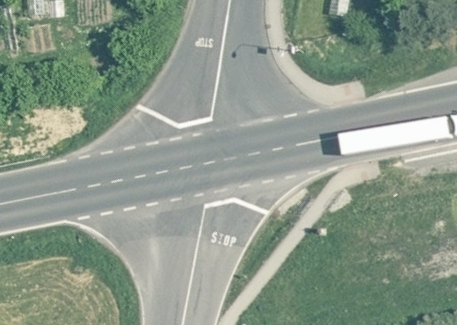 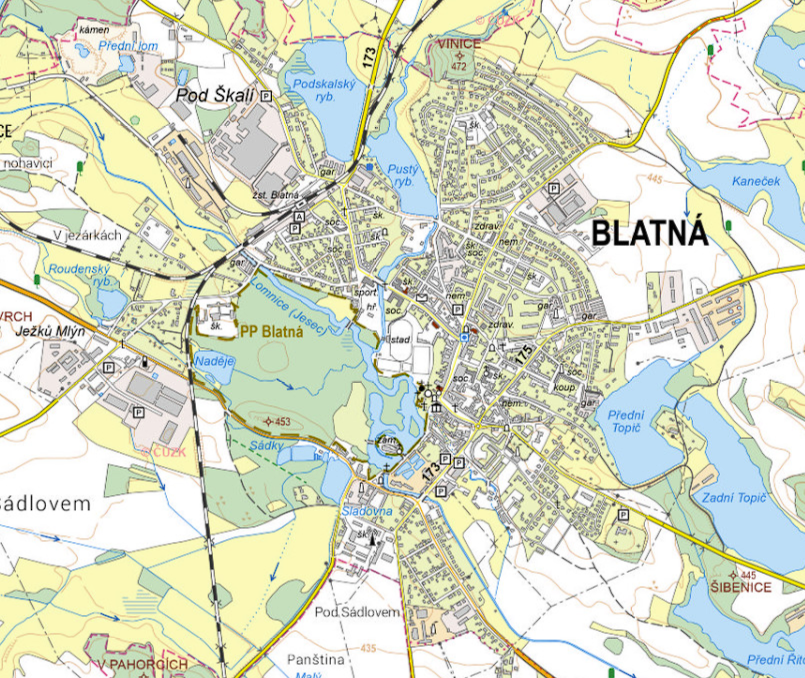 MK (směr Blatná)
Poloha předmětné křižovatky
silnice I/20 (směr ČB)
silnice I/20 (směr Plzeň)
silnice III/02019 (směr Kadov)
Použité metody
Analýza dopravní nehodovosti

Celostátní sčítání dopravy 2020

Vlastní dopravní průzkum (místní šetření, sčítání intenzit dopravy)

Návrh opatření
Vlastní dopravní průzkum
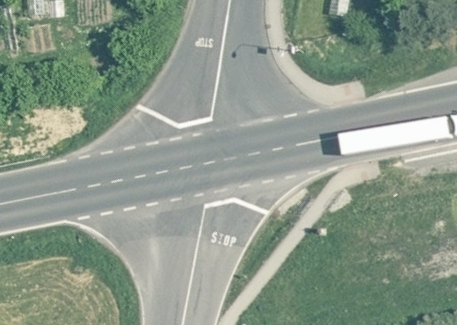 MK (směr Blatná)
silnice I/20 (směr ČB)
silnice I/20 (směr Plzeň)
silnice III/02019 (směr Kadov)
Vlastní dopravní průzkum I/20
Zdroj: https://scitani.rsd.cz/ , vlastní průzkum
Analýza dopravní nehodovosti
Zdroj: https://nehody.cdv.cz/
Nebezpečné situace
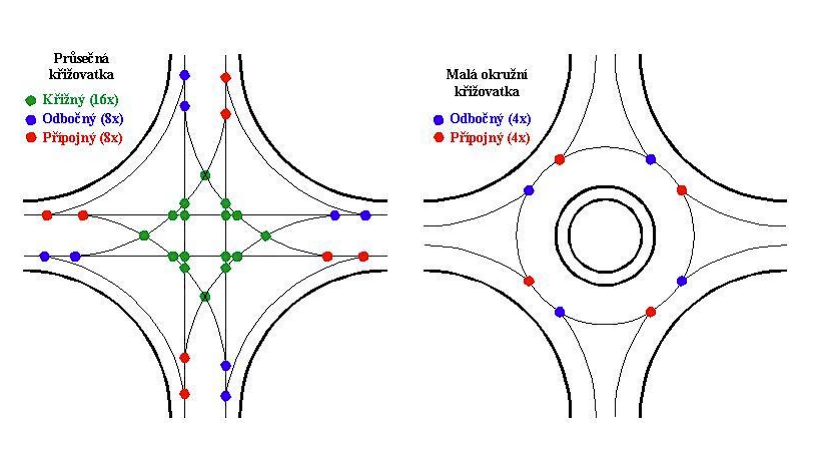 Není umožněno křížení odbočujících vozidel
Nedodržování dopravního značení ,,Stůj, dej přednost v jízdě!“
Dávání přednosti chodcům v prostoru místa pro přecházení
Zdroj: Okružní křižovatky, Ing. Michal Dorda, Ph.D., vlastní úprava
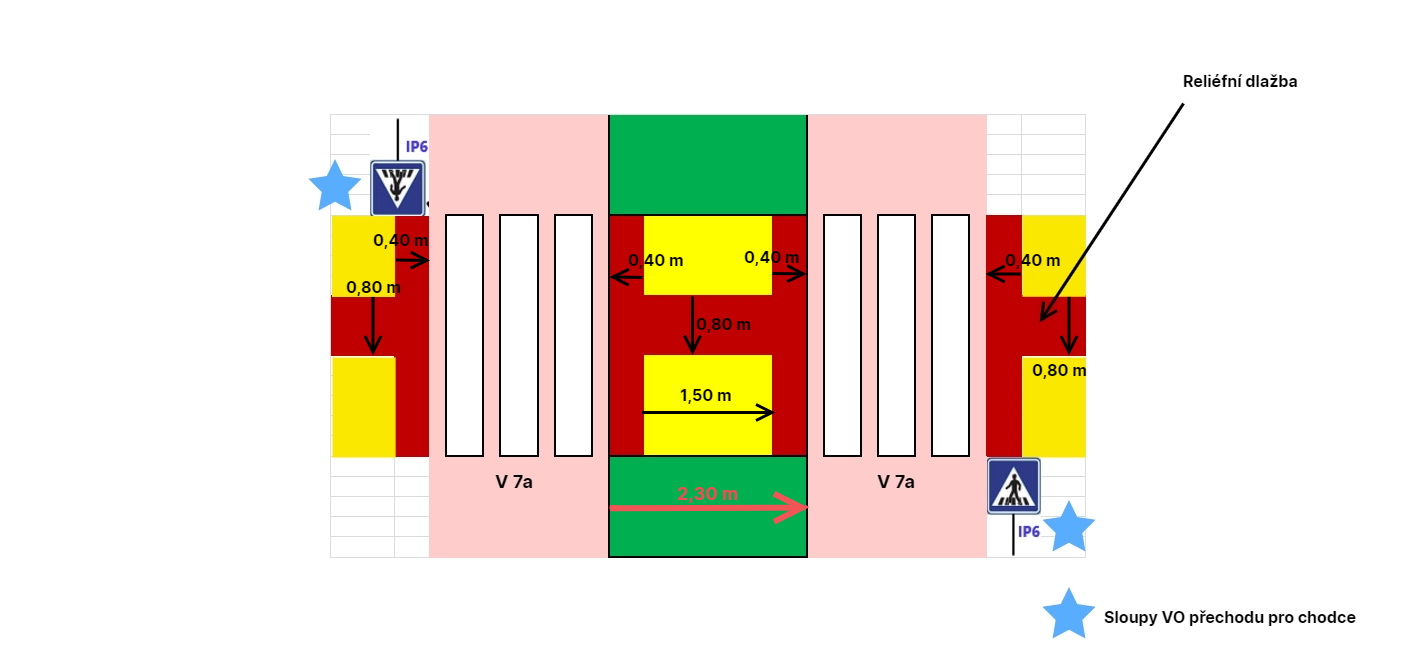 Návrh opatření (přechod pro chodce)
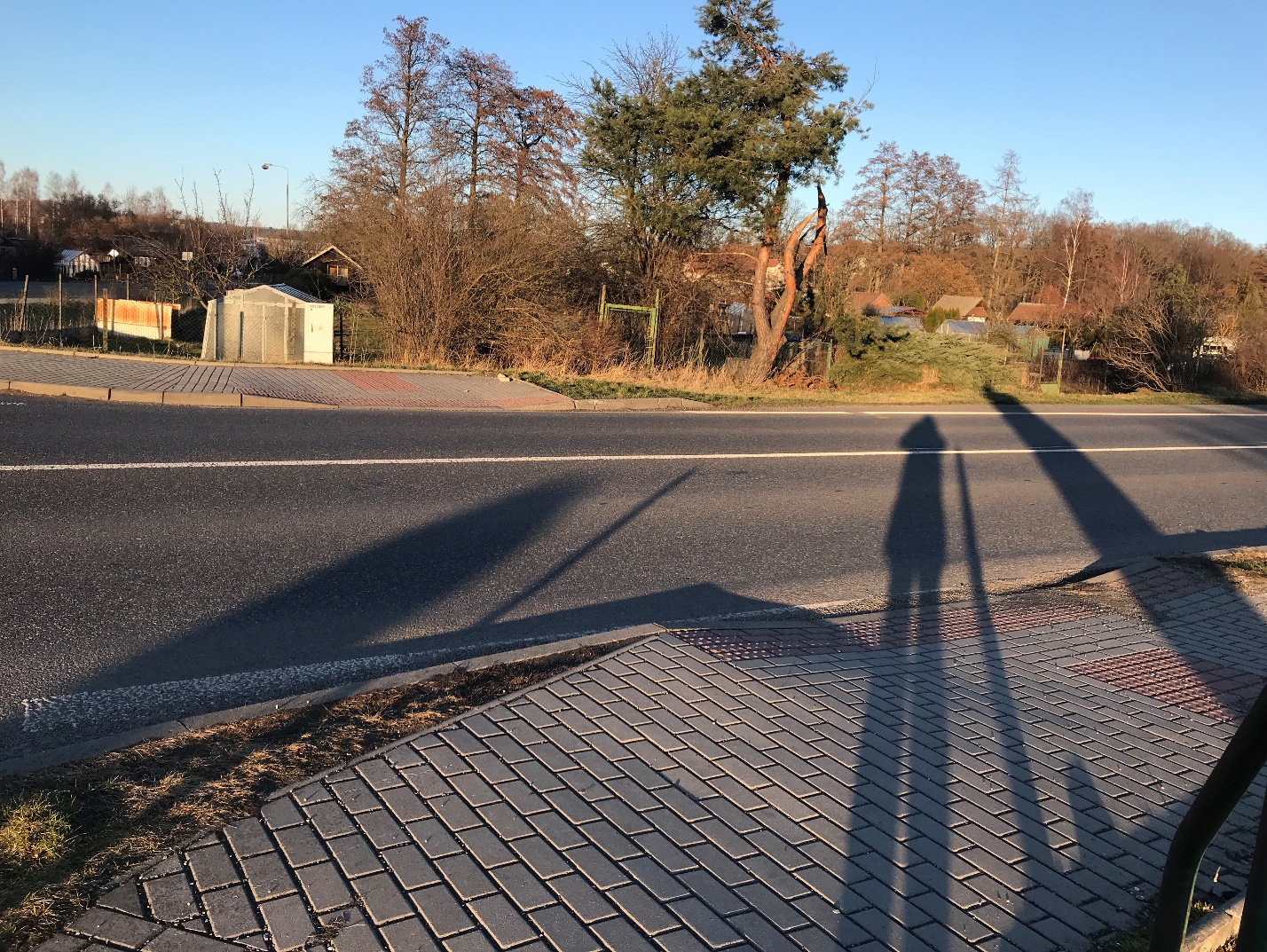 Místo pro přecházení
Návrh opatření (okružní křižovatka)
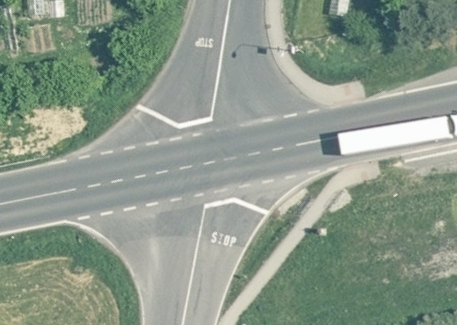 Doplňující otázky vedoucího práce
V rámci Vašeho návrhového opatření navrhujete přechod pro chodce namísto stávajícího místa pro přecházení - v čem spatřujete jeho hlavní budoucí přínos oproti současnému stavu v předmětné lokalitě?
Děkuji za pozornost